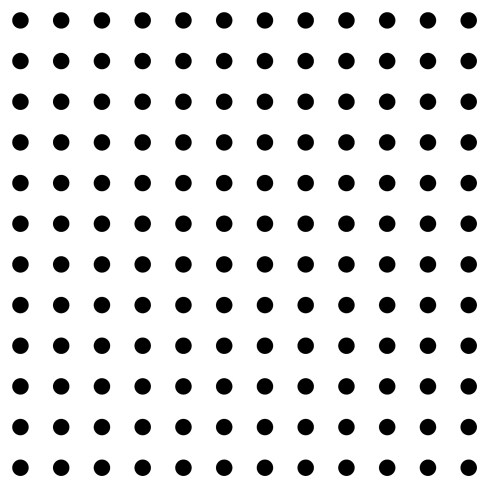 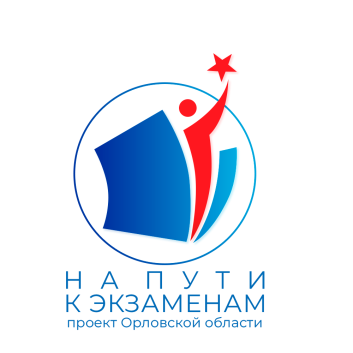 СОВЕТЫОТ ЭКСПЕРТОВ
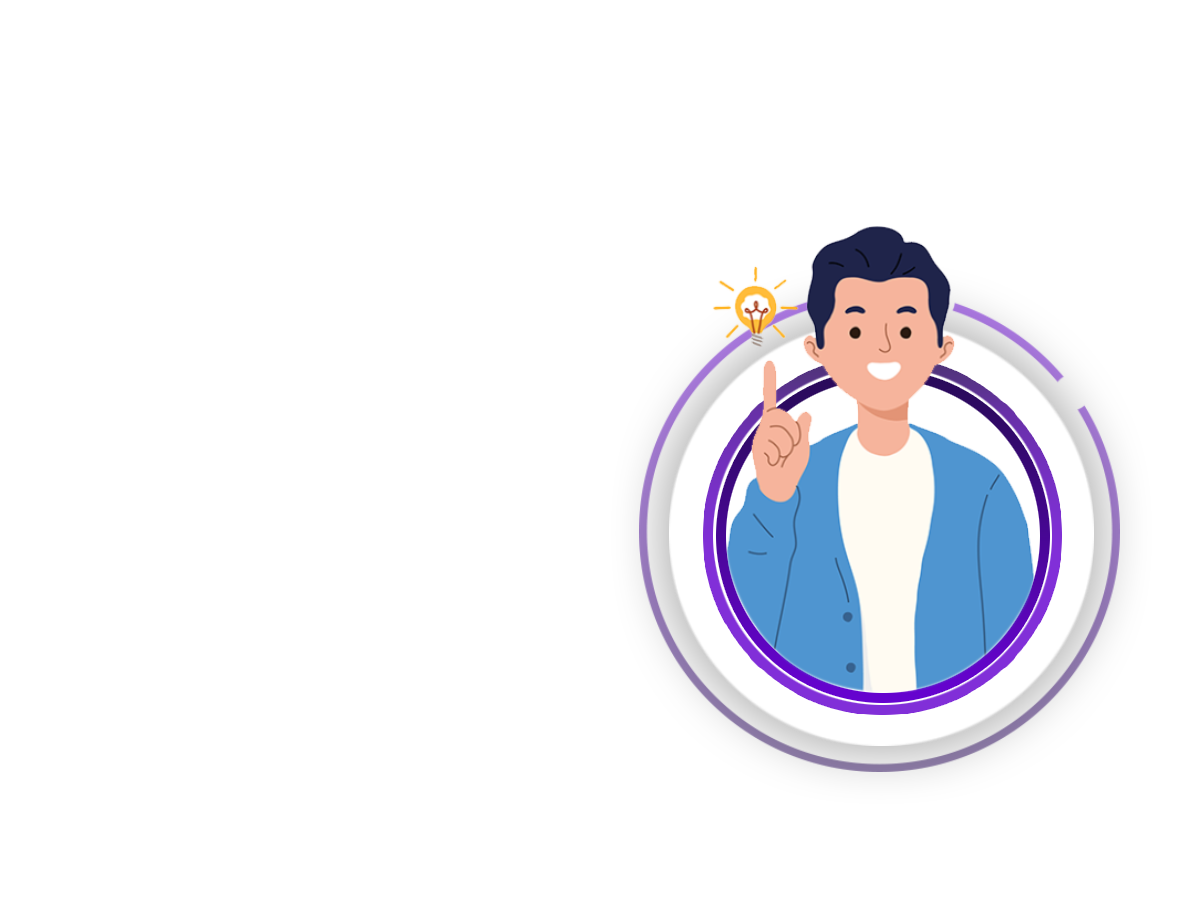 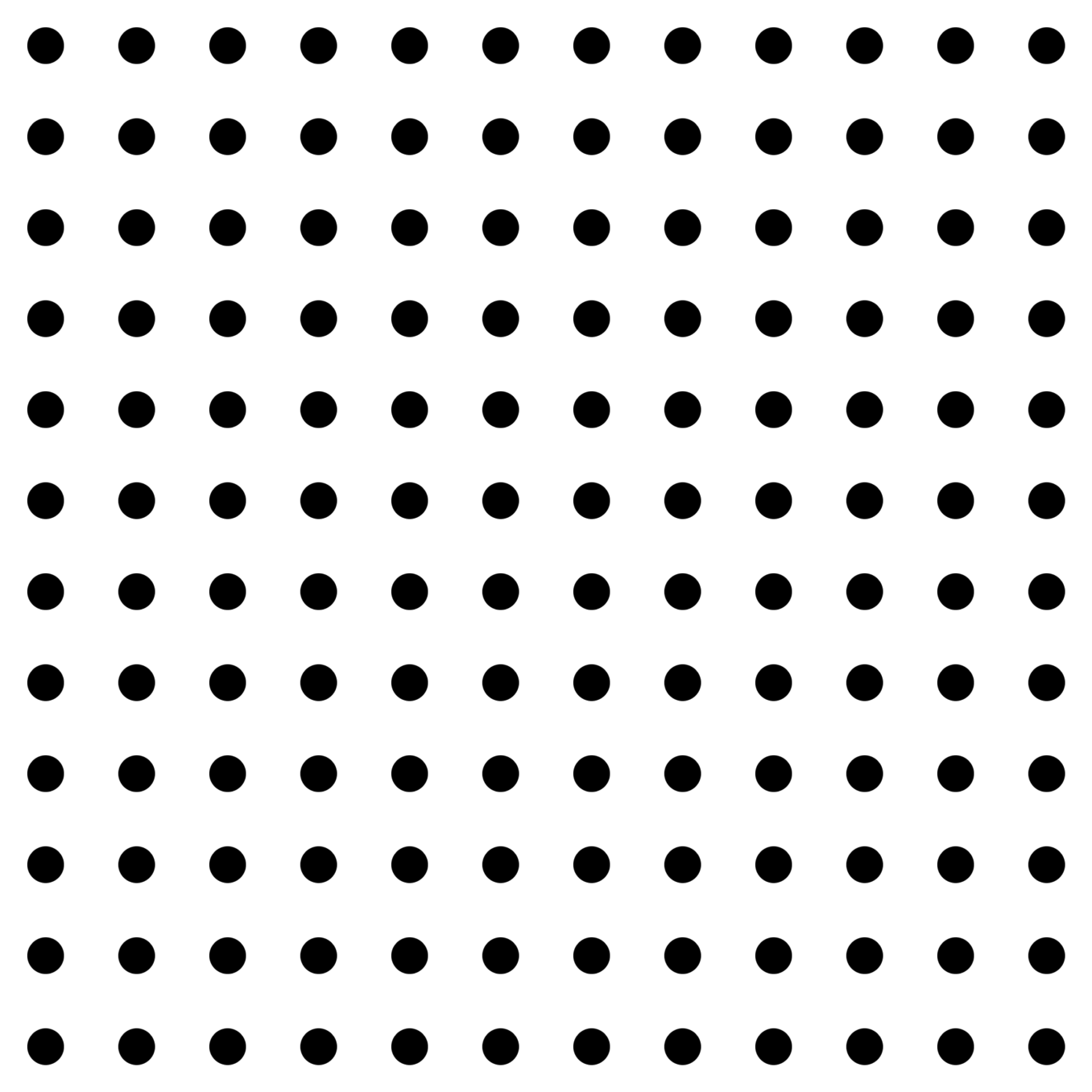 Дорогие выпускники 9 классов!
Эксперты предлагают вашему вниманию советы по подготовке к экзамену
НЕМЕЦКИЙ ЯЗЫК
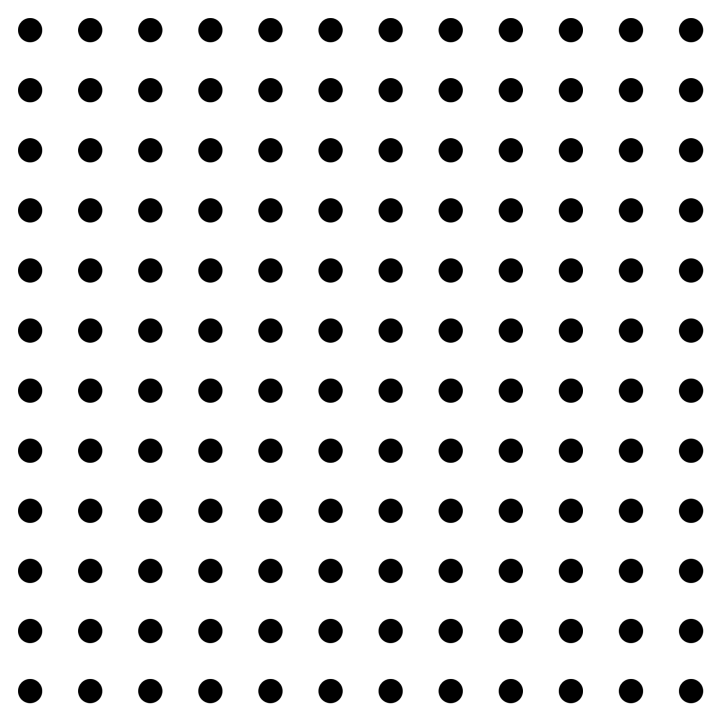 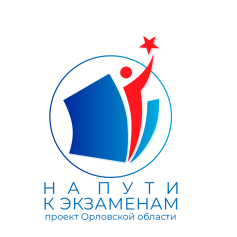 Слагаемые успеха при сдаче ОГЭ по немецкому языку:
Ознакомьтесь с официальными документами, отражающими содержание и порядок проведения ОГЭ (демонстрационный вариант и спецификация контрольных измерительных материалов, кодификатор ОГЭ).
Проанализируйте требования, предъявляемые к выполнению КИМ ОГЭ, и оцените адекватно свой уровень подготовки с учётом этих требований. С помощью кодификатора выясните,                                                             - какие разделы вы знаете хуже всего;                                                      - какие вопросы вызывают у вас наибольшие затруднения.
Заблаговременно, целенаправленно и систематически                             - повышайте уровень владения языком (расширяйте словарный запас,    совершенствуйте грамматические навыки),                                               - выполняйте варианты КИМов из банка заданий ФИПИ.
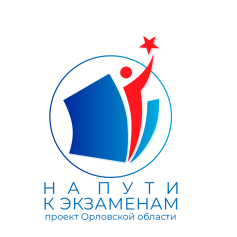 Слагаемые успеха при сдаче ОГЭ- по немецкому языку:
Рационально планируйте время на подготовку к ОГЭ. Например, составьте график работы, разбейте учебный материал на небольшие порции, распределите их по дням.
Хронометрируйте выполнение большинства заданий на этапе тренировки.
Не только повторяйте учебный материал, устраняйте пробелы в знаниях,  работайте с материалами из банка заданий ФИПИ, но и постоянно проводите рефлексию своей деятельности, анализируйте допущенные ошибки.
Сохраняйте оптимистический настрой на решение поставленной перед собой задачи. Хороший результат ОГЭ по немецкому языку – это реально достижимая цель.
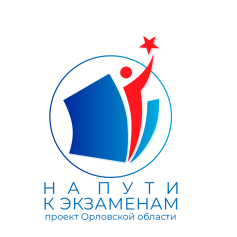 Стратегии выполнения заданий
Аудирование
Внимательно прочитать задание до прослушивания.
Рационально использовать для ответа как время звучания аудиозаписи, так и паузы между прослушиваниями аудиотекстов. 
Игнорировать второстепенную информацию и незнакомые слова.
Слушать аутентичные записи с разными голосами (мужскими, женскими, детскими).
Слушать тексты разных жанров (бытовые диалоги, репортажи, интервью).
Кратко письменно фиксировать основные положения сообщения.
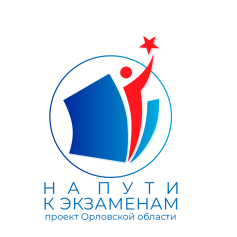 Стратегии выполнения заданий
Чтение
Выделять запрашиваемую информацию и игнорировать второстепенную.
Обращать внимание не столько на слова, сколько на контекст. Пытаться извлекать смысл незнакомого слова по контексту или морфологической структуре.
Выделять ключевые слова и фразы в текстах.
Обращать особое внимание на предложения с отрицанием как в утверждениях/вопросах, так и в самих высказываниях/текстах.
Опираясь на задания, пытаться предугадать, о чем будет идти речь в тексте.
Чётко определять разницу между утверждениями falsch , которые не соответствуют тексту, и утверждениям steht nicht im Text, о которых в тексте не сказано (то есть на основании текста нельзя дать ни положительного, ни отрицательного ответа).
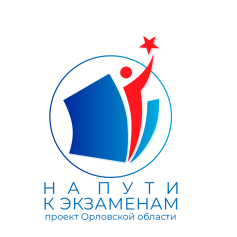 Стратегии выполнения заданий
Алгоритм работы с заданием с развёрнутым ответом 
на этапе тренировки
Знакомство с требованиями к выполнению заданий открытого типа.
Внимательно читать инструкции по выполнению заданий и извлекать из них максимум информации.
Разбор заданий.
Разбор стратегий выполнения заданий.
Строгое следование заданному плану задания.
Выполнение тренировочных заданий пошагово.
Разбор типичных ошибок.
Выполнение коммуникативного задания полностью.
Самокоррекция или взаимокоррекция выполненного задания с использованием критериев оценивания данного задания.
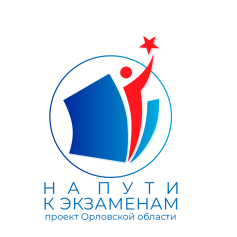 Стратегии выполнения заданий
Структура личного письма  

Начало письма                                                                                                                   - обращение (слева, на отдельной строке);                                                                       - благодарность за полученное письмо.
Основная часть. Ответы на вопросы зарубежного друга.
Предпоследняя фраза. Упоминание о дальнейших контактах. 
Завершающая фраза (правильная форма в соответствии с неформальным стилем). 
Подпись (только имя).
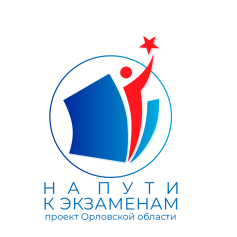 Стратегии выполнения заданий
Варианты написания обращения
  Liebe Katrin, / Lieber Max,  Liebe Katrin! / Lieber Max!  Hallo Anna, / Hallo Anna!
Выражение благодарности за полученное письмо
Vielen Dank für deinen Brief… Herzlichen Dank für deinen Brief ... Ich bedanke mich recht herzlich für deinen Brief… Ich war sehr froh wieder über dich zu hören
В основной части письма употребляем средства логической связи
Du hast mich gefragt … Ich kann sagen, dass … или Ich bin froh, dich mitzuteilen, dass … 
also, deshalb, darum,  in erster Linie, vor allem, erstens (zweitens, drittens), meiner Meinung nach, was mich anbetrifft, was mich angeht, zum Beispiel.
Упоминание о дальнейших контактах
Schreib mal wieder. Laß mich nicht so lange auf eine Antwort warten. 
Варианты завершающей фразы
Mit besten Grüßen…      Beste Grüße aus Orjol…      Herzliche Grüße…      Viele liebe     Grüße…      Viele herzliche Grüße…      Alles Liebe…
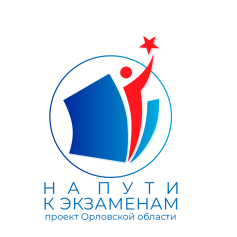 Не допускать следующих ошибок
При выполнении  задания 35
Небрежная постановка пунктуационных знаков (отсутствие точки, вопросительного или восклицательного знака в конце предложений, запятой при перечислении).
Неразборчивое или непонятное написание слова либо какой-то буквы.
Постановка запятой или точки после завершающей фразы и точки после подписи в электронном письме.
Если слово написано правильно, а затем зачеркнуто и дан неправильный вариант, засчитывается последний, незачеркнутый вариант.
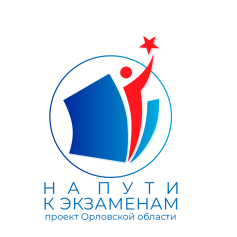 Не допускать следующих ошибок
При выполнении  задания 1 устной части
Неправильное чтение буквосочетаний ie, eu, st, sp, числительных, сложных слов.
Отсутствие интонации перечисления в предложениях с однородными членами предложения.
Произношение с ударением артикля и других служебных слов.
 Неправильное использование сильного и слабого ударения в сложных словах.
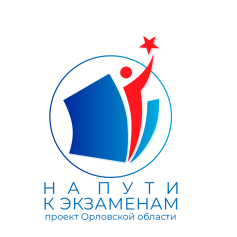 Стратегии выполнения заданий
При выполнении задания 3 устной части во время экзамена
 
Логично высказываться по предложенной теме, следуя предложенному плану, и не перескакивать беспорядочно с пункта на пункт.
Обращать внимание на ограничитель времени и объем монолога (количество фраз).
Использовать как можно больше средств логической связи и речевых клише.
Избегать избыточной информации.
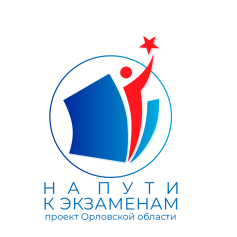 Не допускать следующих ошибок
При выполнении  задания 3 устной части
Неправильное композиционное построение высказывания  (отсутствие либо вступления, либо заключения).
Неполное раскрытие всех пунктов, указанных в задании. Под полным и развернутым ответом понимается ответ в нескольких предложениях на каждый пункт плана.
Отсутствие развернутой аргументации на вопрос “Warum?” в одном из аспектов задания.
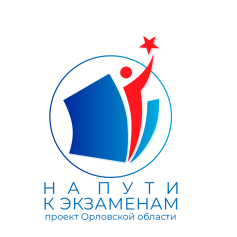 Учебные материалы для подготовки к ОГЭ 2024
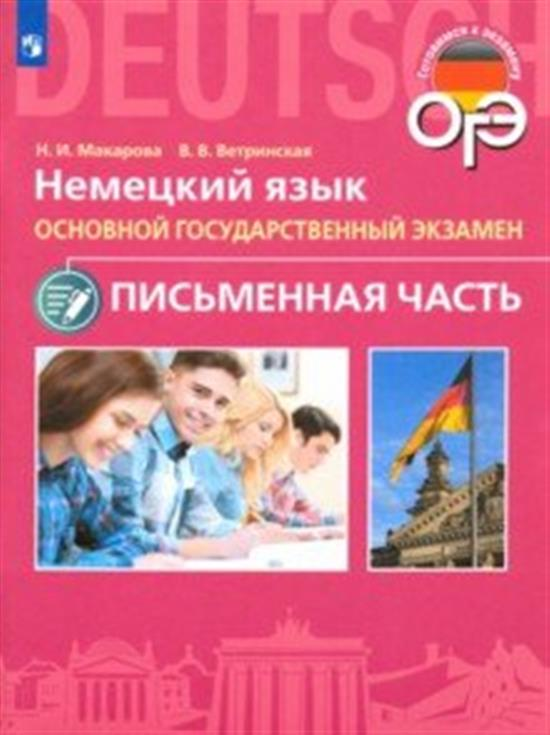 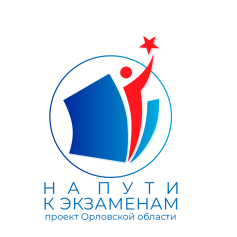 Учебные материалы для подготовки к ОГЭ 2024
Пособие для учеников средних школ 
при подготовке к сдаче ОГЭ по немецкому языку. Примерные темы писем и говорения
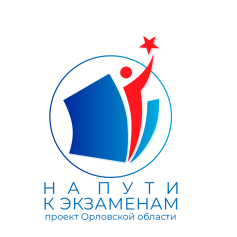 Использование Интернет ресурсов для подготовки к ОГЭ
НАВИГАТОР САМОСТОЯТЕЛЬНОЙ ПОДГОТОВКИ К ОГЭ

http://fipi.ru/navigator-podgotovki/navigator-oge
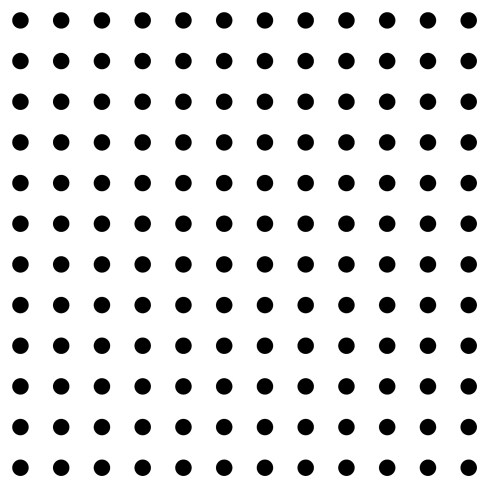 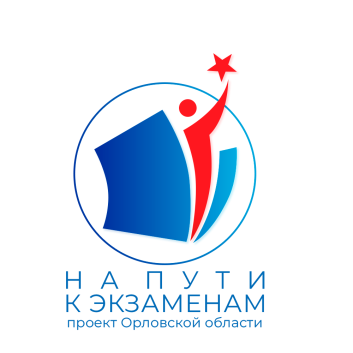 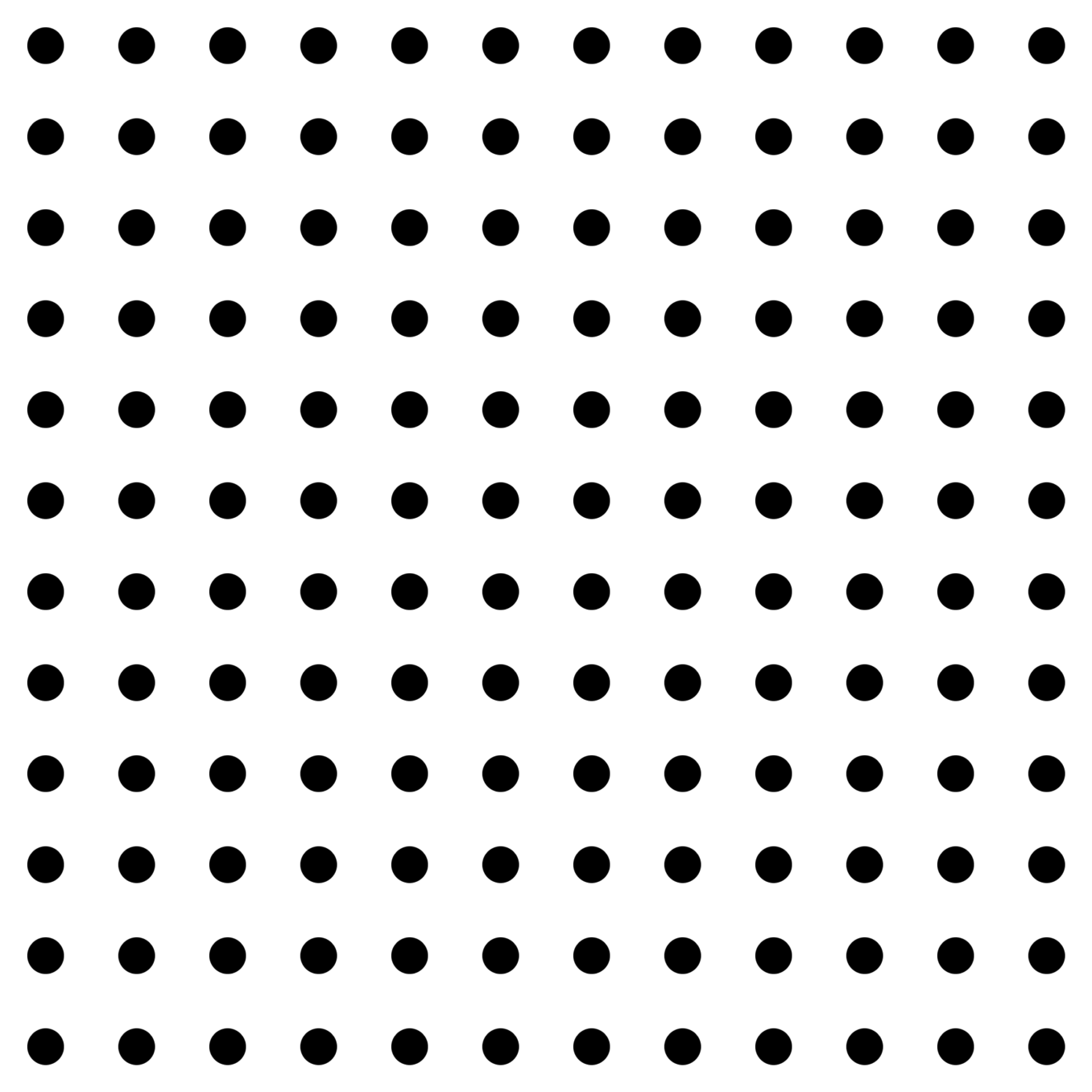 ЖЕЛАЕМВАМ УСПЕХОВ НА ЭКЗАМЕНАХ!
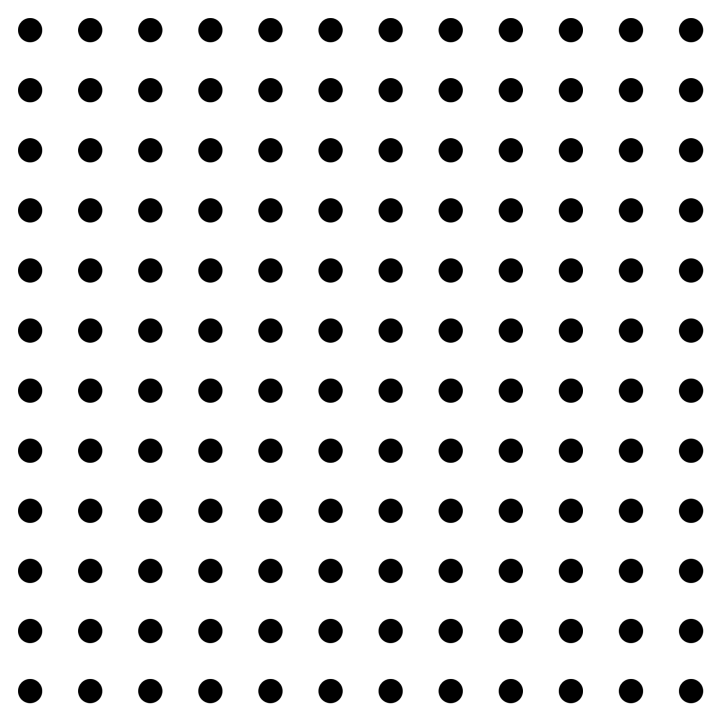